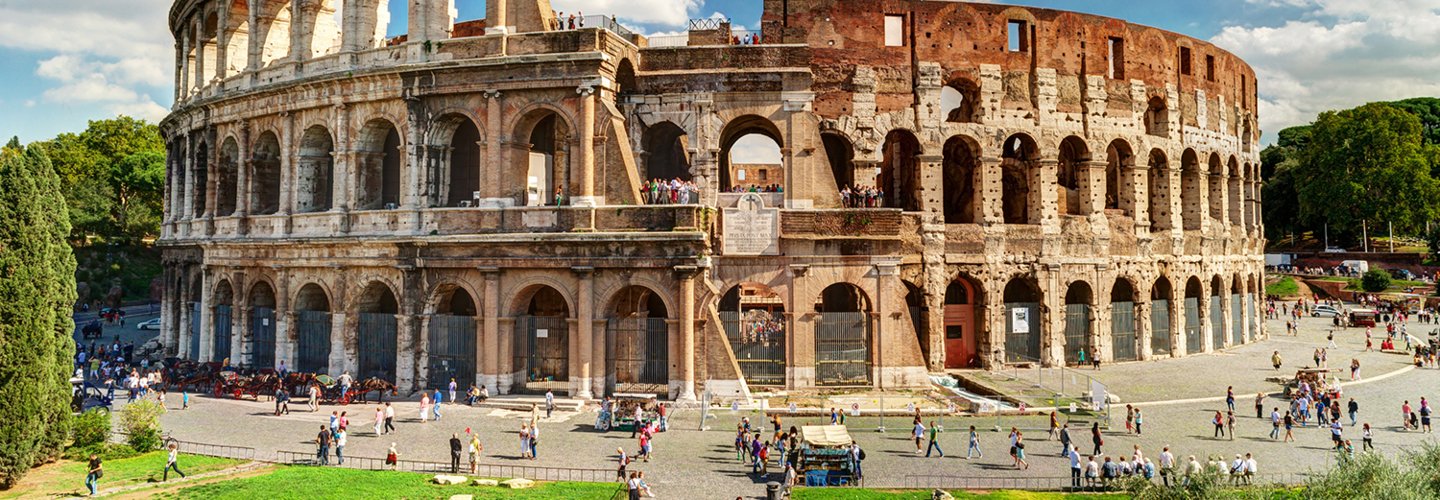 Velkommen til  bachelor i klassiske språk og
årsenhet i antikkens kultur!
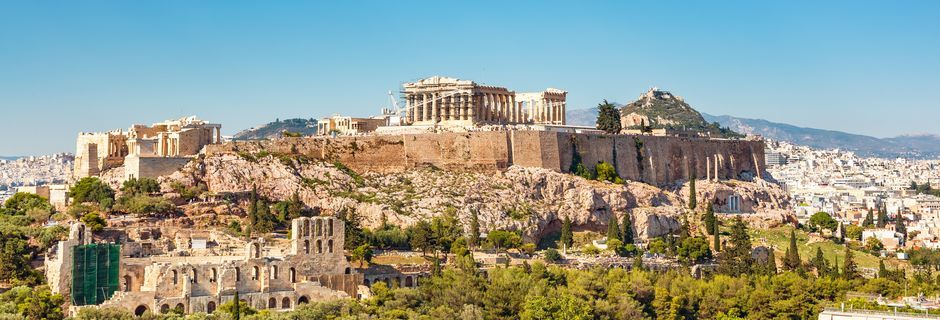 Bachelor i klassiske språk
Studietid
Bachelorgraden består av emner på til sammen 180 studiepoeng.

30 studiepoeng i semesteret

De fleste emner er på 10 studiepoeng, dvs. at man som regel tar tre emner i semesteret.
[Speaker Notes: Forelesninger/seminarer utgjør som regel veldig lite av]
Oppbygging av bachelorgraden uten forkunnskaper i latin/gresk
Fag-fordypning
(80-gruppe)
+ 
Innførings-
emner


Gresk eller latin
Støttefag
(40-gruppe)
Ex.phil./
Ex.fac.
Frie emner
100 	                    40 		        20                             20
         studiepoeng             studiepoeng           studiepoeng              studiepoeng
Emner første semester
Fordypning i gresk
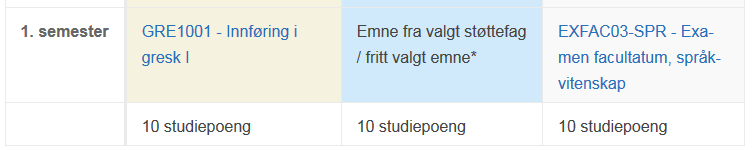 Fordypning i latin
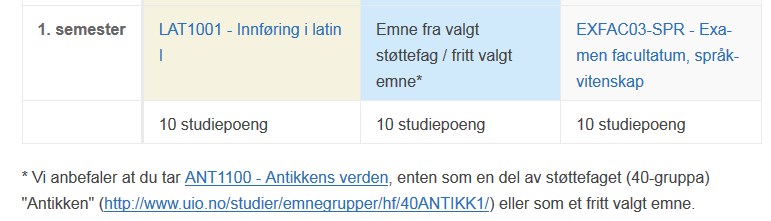 Årsenhet i antikkens kultur
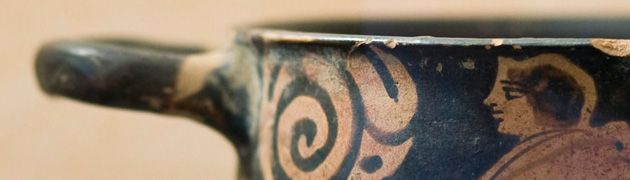 Studietid
Årsenheten består av emner på til sammen 60 studiepoeng.

30 studiepoeng i semesteret.

Emnene i årsenheten er på 10 studiepoeng, dvs. at man tar tre emner i semesteret.
Oppbygging av årsenheten
Frist 19. august: emnepåmelding
Lenke til Studentweb: https://www.uio.no/studier/registrering/

Veiledning for emnepåmelding i Studentweb

Notér emnekodene og undervisningsparti/seminargruppe før du logger deg inn i Studentweb. 

Fristen for første runde av emnepåmeldingen er midnatt torsdag 19. august.

Svar på emneopptaket får du i Studentweb, enten med én gang eller senest mandag 23. august.
Hjelp til emnepåmeldingen
Teknisk hjelp: HF studieinfo (begrenset fysisk oppmøte i år, ta kontakt på telefon eller e-post)

Dersom du ikke skal følge anbefalt studieløp, kan du få veiledning om valg av emner og oppbygging av graden ved å kontakte studiekonsulent Mari Hertzenberg på e-post: m.j.b.hertzenberg@ifikk.uio.no

Er du i tvil om valget mellom gresk og latin, kontakt faglærer i gresk, Eirik Welo, eller faglærer i latin, Vibeke Roggen.
Frist 1. september
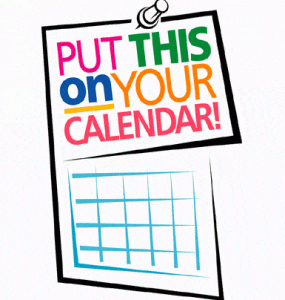 Betale semesteravgift. Superviktig!

Søke om tilrettelagt eksamen, utsatt studiestart, permisjon og redusert studieprogresjon (deltid) for høstsemesteret

Husk at du som student har plikt til å sette deg inn i og forholde deg til universitetets reglement og frister!

Oversikt over frister finnes her: https://www.uio.no/studier/registrering/melding/index.html
Informasjon om studiene
Studieprogrammenes nettsider:
       www.uio.no/studier/program/klassiske-sprak/
       www.uio.no/studier/program/antikkens-kultur aarsenhet/  

Emne- og semestersidene (f.eks. https://www.uio.no/studier/emner/hf/ifikk/LAT1001/) 

Canvas: https://www.uio.no/tjenester/it/utdanning/canvas/ 

HFs nettside om studiestart: https://www.hf.uio.no/studier/studiestart/index.html

Lenker til informasjon om utveksling, karrierevalg, registrering, eksamen, permisjon, tilrettelegging m.m.: https://www.hf.uio.no/studier/
Informasjon om studiene
HF studieinfo, 1. etasje i P. A. Munchs hus

Studie- og programkonsulent Mari Hertzenberg: m.j.b.hertzenberg@ifikk.uio.no (tar ikke imot studenter på kontoret inntil videre)

Eksamenskonsulent Eirik Finne: henvendelser@ifikk.uio.no (tar ikke imot studenter på kontoret inntil videre)

Husk å sjekke student-eposten din minst et par ganger i uken (din student-epostadresse)
Tilrettelegging / støtte
Tilrettelegging
Utlån av hjelpemidler/utstyr
Egne lesesalsplasser
Tilgang til hvilerom
(Blant annet)

Studentsamskipnaden SiO 
Studenthelsetjeneste
Psykolog
Rådgivning
Støttegrupper
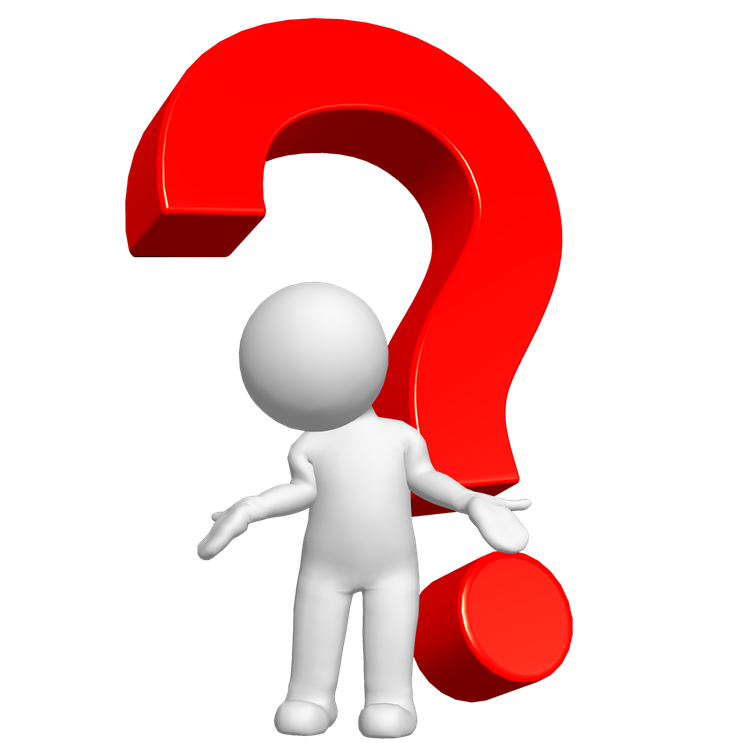 Spørsmål?